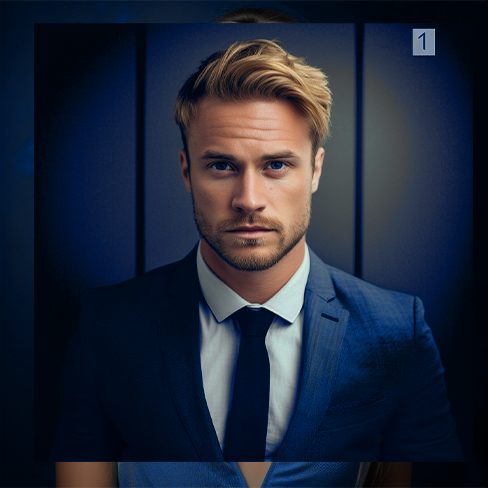 John Morrison
DETAILS:
1 Academic Avenue, Oxford
Ph.D. in Astrophysics
Phone: +44 123-456-7890
john.morrison@email.com
PROFILE:
SKILLS:
• Proficient in Python, MATLAB, and C++ for data analysis and numerical simulations.
Enthusiastic and dedicated astrophysicist with a passion for unraveling the mysteries of the universe through rigorous scientific inquiry. Possesses a strong foundation in both theoretical and observational astrophysics, coupled with advanced skills in data analysis and numerical modeling. Committed to pushing the boundaries of knowledge in the field through innovative research and collaboration.
• Experienced with astronomical observation techniques and data reduction methods.
• Strong background in theoretical physics and mathematical modeling.
EXPERIENCE:
Research Assistant
Ph.D. in Astrophysics
Master of Science in Engineering Physics
Bachelor of Science in Mathematics
Teaching Assistant
Center for Advanced Astrophysics, Cambridge, UK
University of Stellar Sciences, Cambridge, UK Expected Graduation: May 2025
Galactic Institute of Technology, London, UK Graduated: June 2022
Celestial University, Manchester, UK Graduated: May 2019
Galactic Institute of Technology, London, UK
PUBLICATIONS:
July 2022 - Present
September 2020 - May 2022
• Cambridge, J. T., Smith, A. B., & Johnson, C. D. (2023). "Investigating Dark Matter Distribution in Dwarf Galaxies Using Gravitational Lensing." Astrophysical Journal, 845(2), 127.
Conducting research on cosmic microwave background radiation 
anomalies.
Assisted professors in leading laboratory sessions and grading   
assignments for undergraduate physics courses.
Collaborating with a team to analyze data from the James Webb Space Telescope.
Assisted professors in leading laboratory sessions and grading   
assignments for undergraduate physics courses.
Tutored students in advanced mathematics and physics concepts.
Collaborating with a team to analyze data from the James Webb Space Telescope.
• Cambridge, J. T., & Brown, E. F. (2021). "Quantum Mechanical Effects in Neutron Star
AWARDS:
Stellar Scholars Fellowship (2023)
English (Native)
Spanish (Intermediate)
EDUCATION:
Stellar Scholars Fellowship (2023)
Stellar Scholars Fellowship (2023)
LANGUAGES: